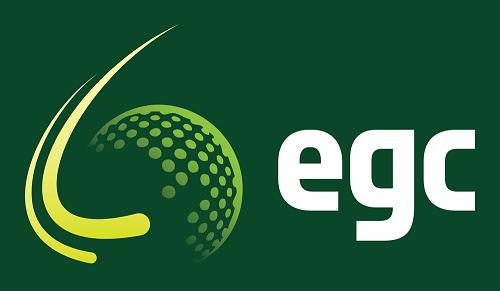 Come to the FREE clinics
on our golf course
17.45-18.30
26 & 28 March
and find out
Did you know that golf is one of the most popular sports in The Netherlands?Maybe golf is a game for you too!
Registration:  info@egcgolf.nl
ESTEC Golf Club